KM Attachment
AT950 & KAX950ME – Food Mincer
The KENWOOD CHEF can be customised by adding a wide range of optional attachments expanding the functionality to perform practically all food preparation tasks. Our high quality attachments have been developed to deliver, good consistent results time after time.

The Food Mincer is a high performance meat grinder allows preparation of a huge variety of dishes from home using three inclusive screens.
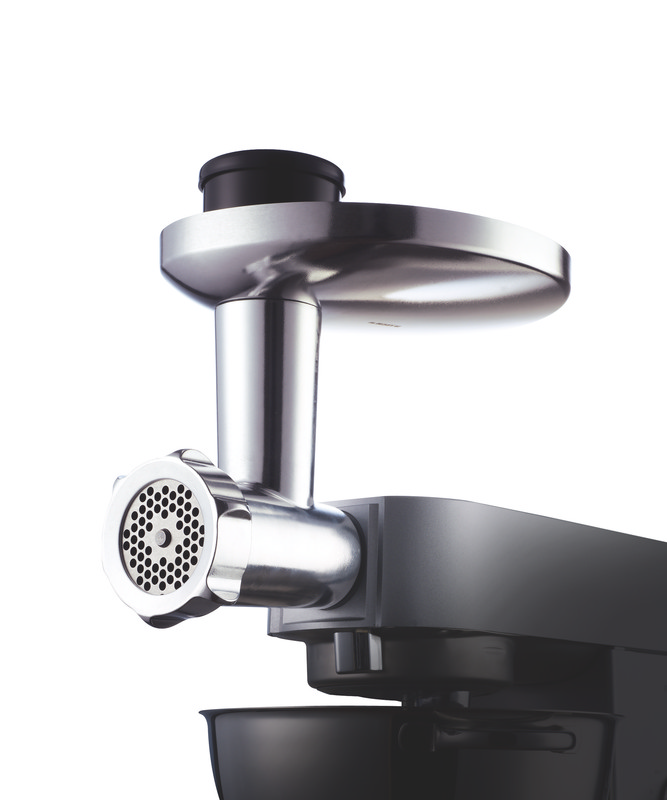 High performance 
Allows for preparation of a huge variety of dishes from burgers, lasagne, meat and pies

All metal body and scroll 
For high quality results even with the toughest meats

3 screens included 
Coarse 
Medium
Fine

Versatility
Can grind a variety of meats such as beef, chicken, duck, fish and rabbit 


Includes 
Sausage maker for fresh, healthy homemade sausages and kebbe maker for specialist dishes

Includes 
Kebbe maker for specialist dishes

Compatibility
AT950 - Bar Fit attachment
Chef and Major Kitchen Machines

KAX950ME – Twist Fit Attachment
Chef Sense, Chef Sense XL Kitchen Machines
kMix Stand mixers
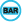 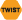 KM Attachment
AT950 & KAX950ME – Food Mincer
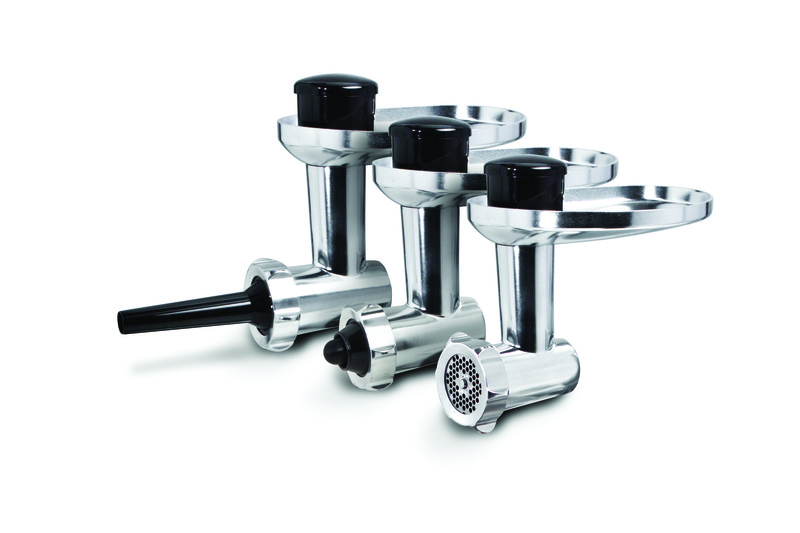 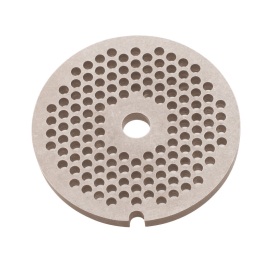 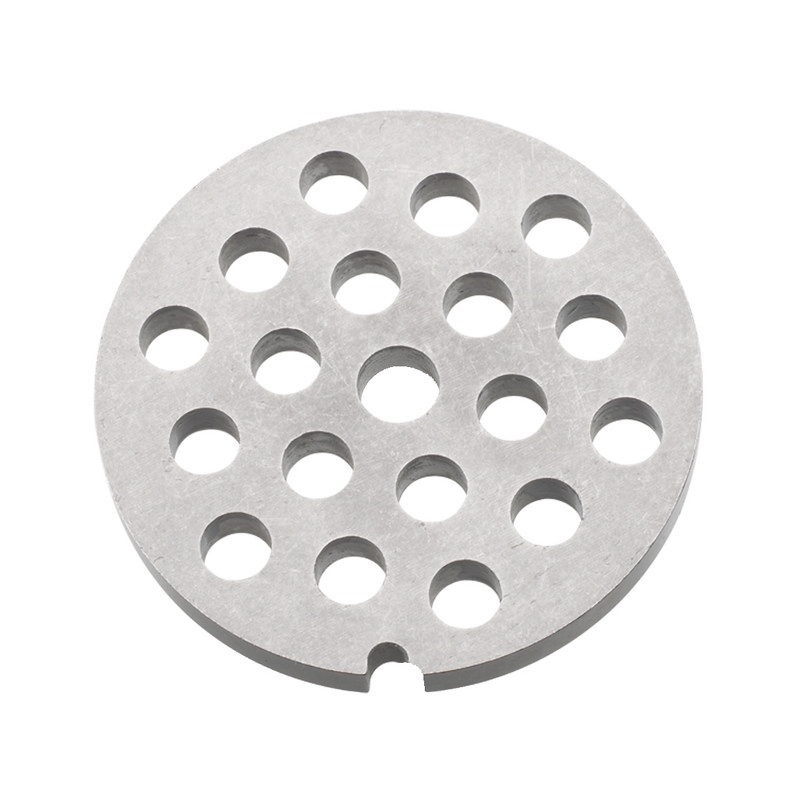 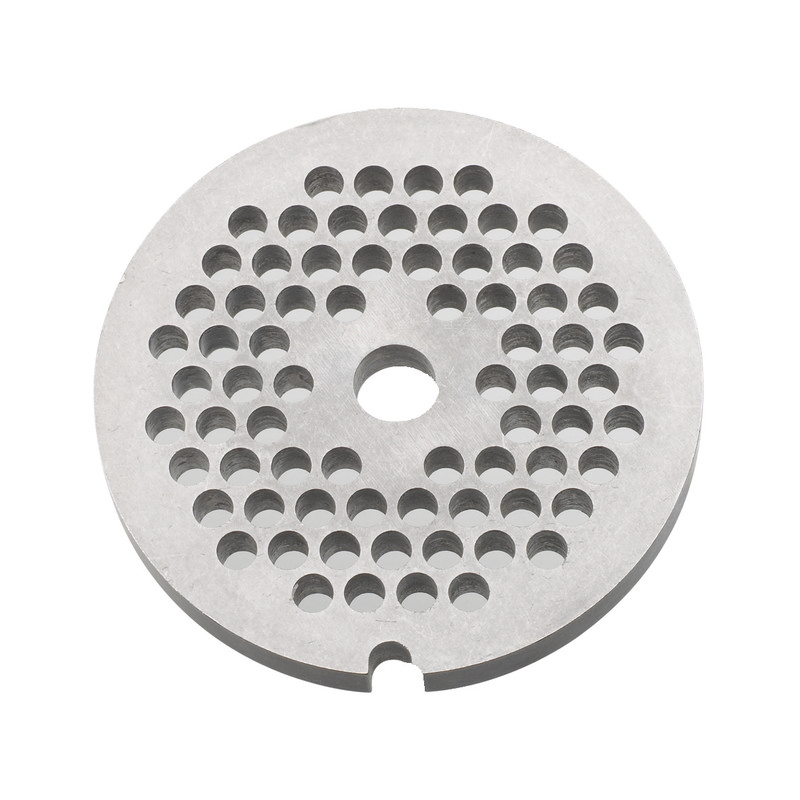